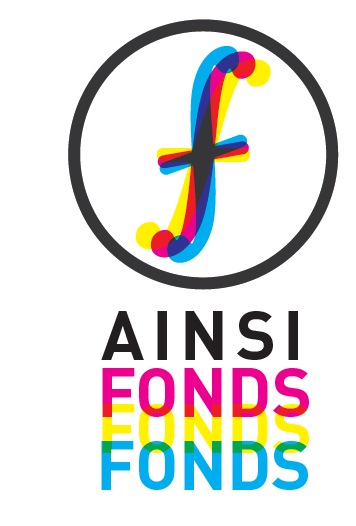 Votre équipe / ou vous
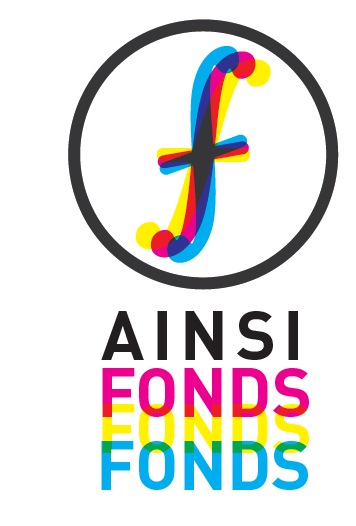 Références et savoir-faire de l’équipe
Vos réalisations (pendant le projet ou avant)
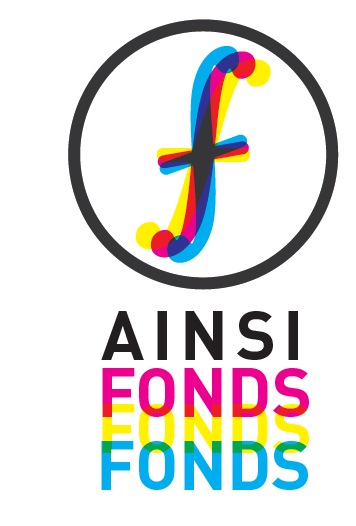 Présentation du contexte de votre projet
Raconter nous comment vous en êtes arrivé là !
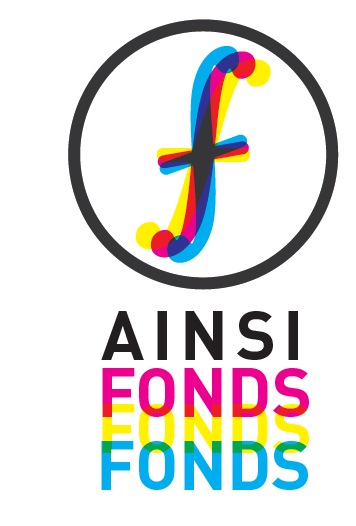 Le problème que vous proposez de résoudre (S’il y en a un,  s’il y en a pas c’est un problème )
Exemple : A l’isle sur Sorgues, il n’y a pas de restaurant bio, je vais créer un restaurant bio
Exemple trop cher / réduction de coût
Exemple : nouveau service
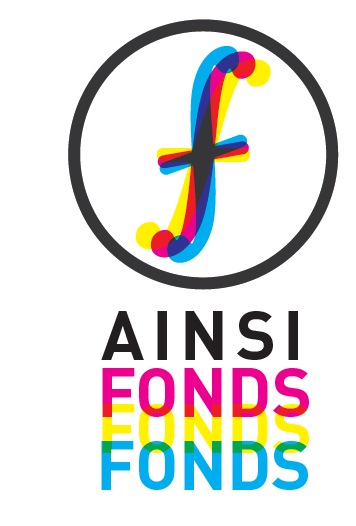 Votre produit / votre innovation
Décrivez votre projet d’entreprise
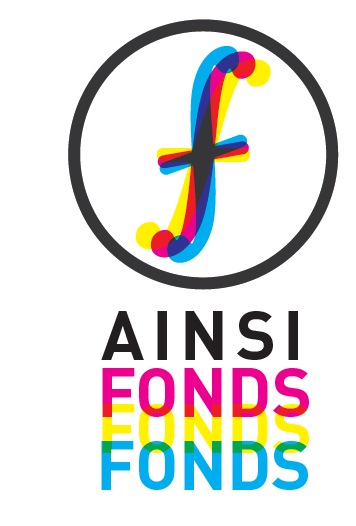 Marché(s) visé(s)
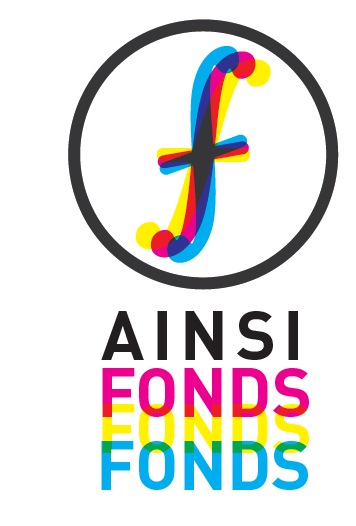 Modèle de revenus
Comment vous gagnez de l’argent ? 
 Abonnement, vente directe, maintenance …
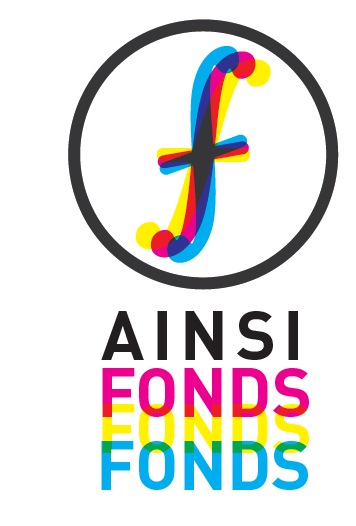 Les références
Ce que vous avez accompli (ouverture d’un point de vente, déjà vendu X unités, vous avez gagné des concours …)
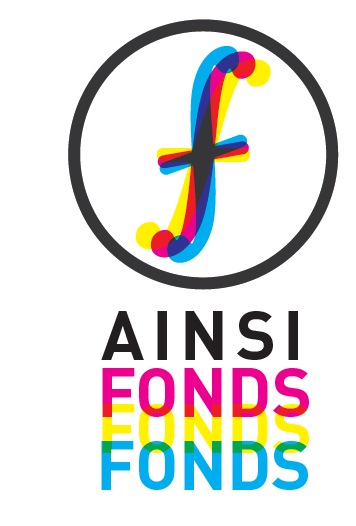 Compétition / concurrence
Qui sont vos concurrents (direct et indirect)
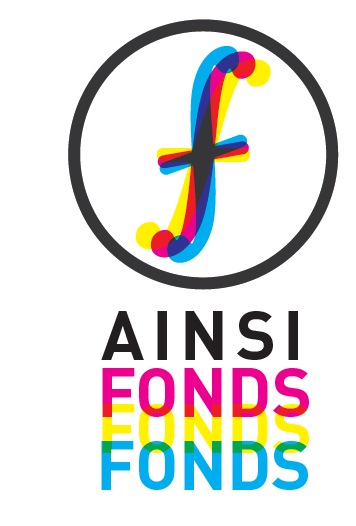 Proposition de valeur(s) / valeur(s) ajoutée(s)
Pourquoi et comment vous vous démarquez de vos concurrents ?
Quelle est le gain pour le client ?
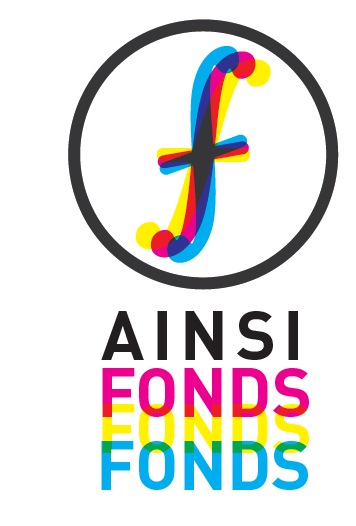 Feuille de route (De dev ou technologique)
Quel est votre « plan » pour réussir à mener à bien votre projet (les grandes étapes)
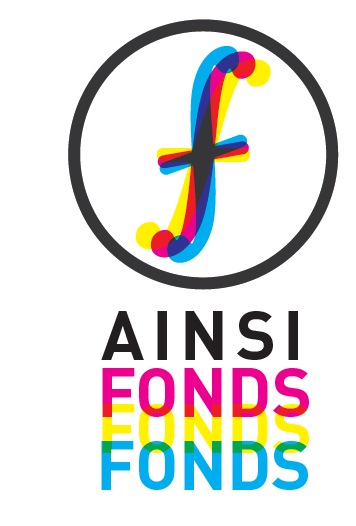 Partenariats / contacts commerciaux /
Avez-vous noué des partenariats et avez-vous des contacts commerciaux ?
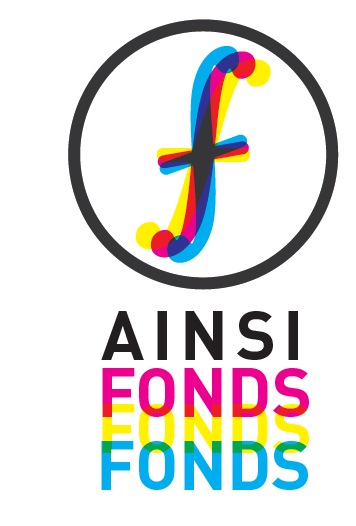 Défi(s) (Commerciaux technique(s) (ou autre(s) ….
Quels sont les défis à relever pour mener à bien votre projet d’entreprise ? (cela peut être redondant avec votre feuille de route)
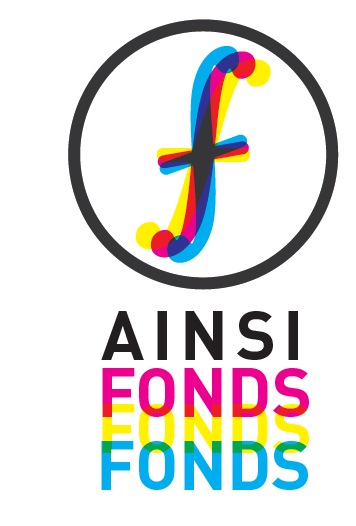 Besoins (Financier, techniques, commerciaux)
De quoi avez-vous besoin ?
Comment peut-on vous aider ?
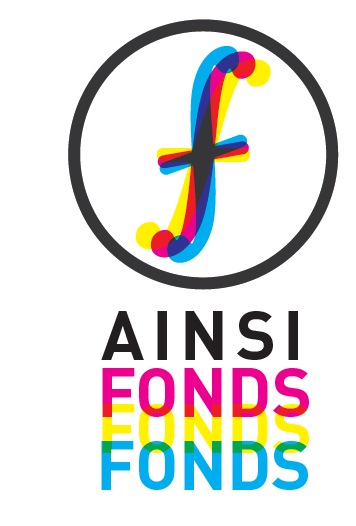 Perspectives financières
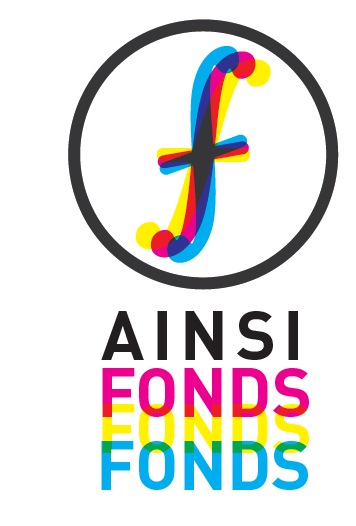 Pourquoi investir dans votre projet (en deux phrases)
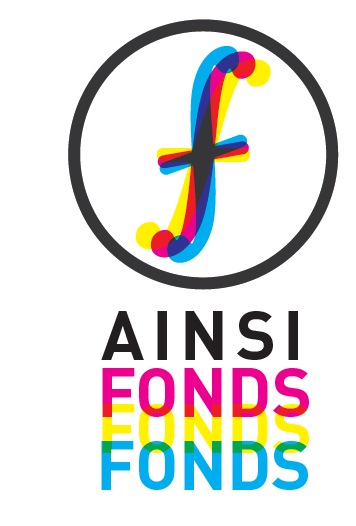 Annexe(s) ( ce que vous voulez)
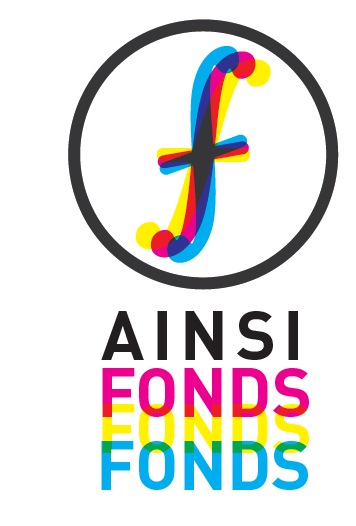